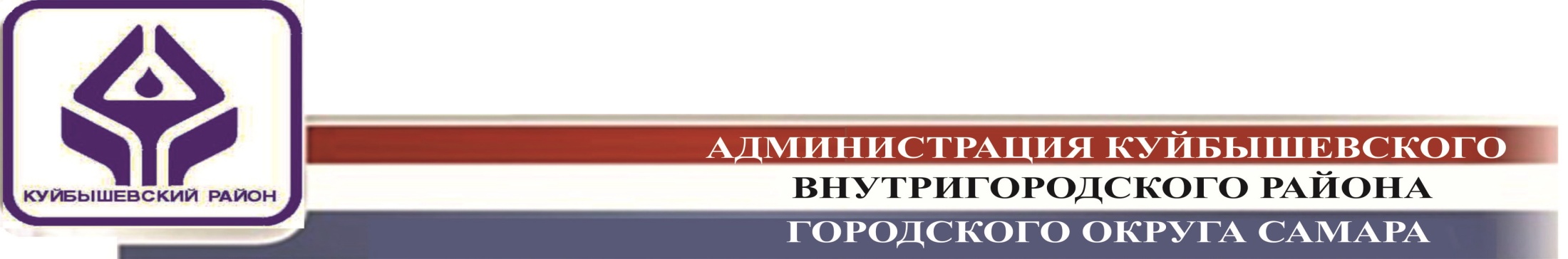 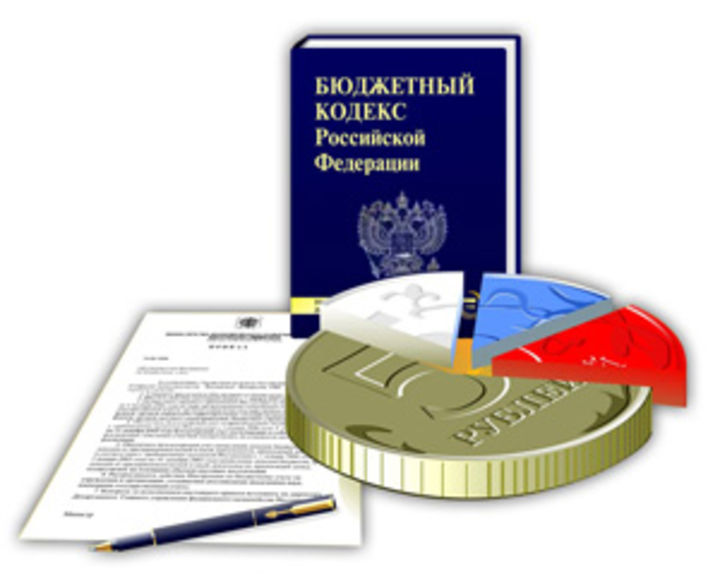 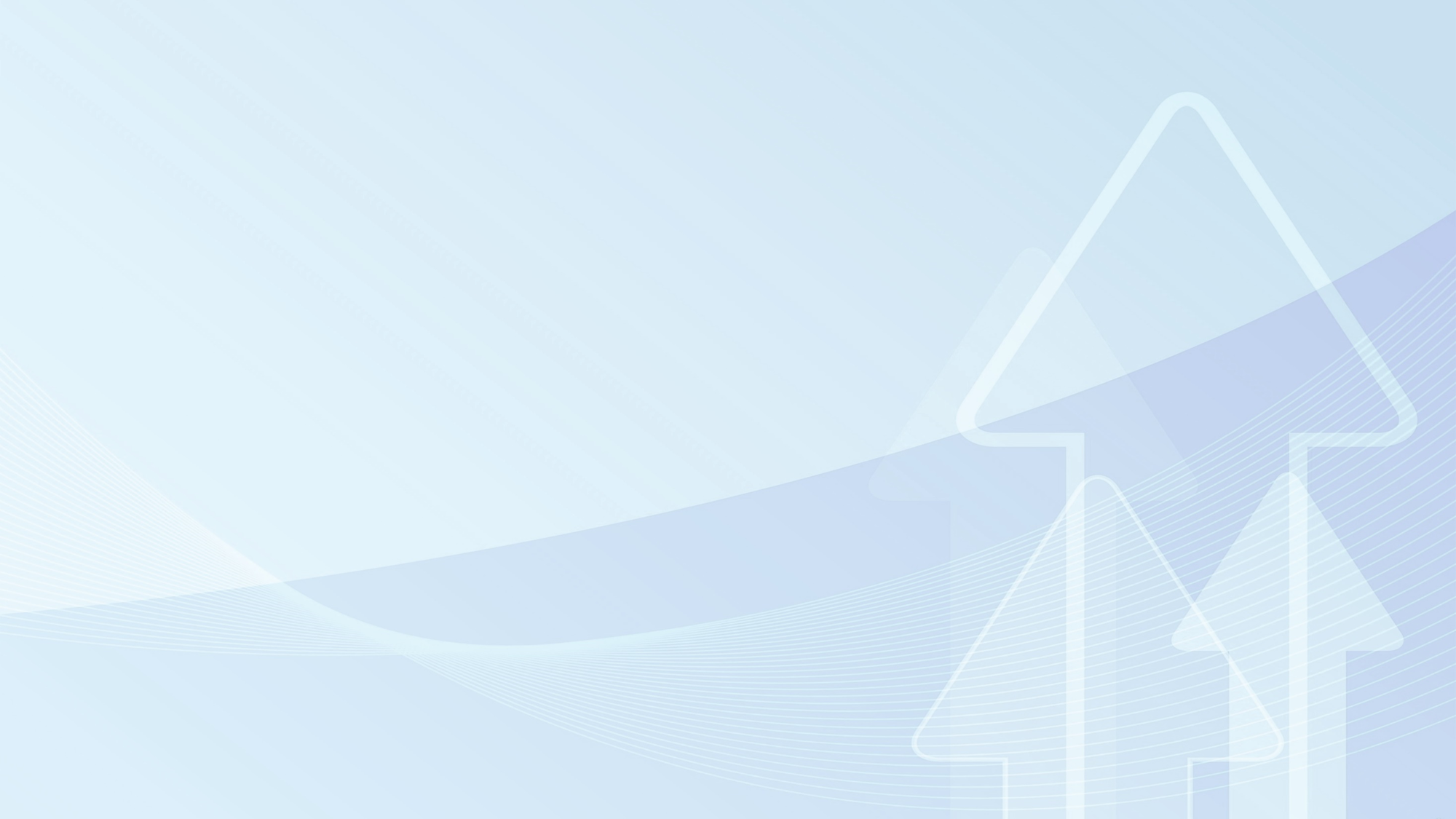 Исполнение бюджета Куйбышевского внутригородского района городского округа Самара за 1 квартал 2018 года осуществлялось на основании Бюджетного кодекса Российской Федерации, Устава Администрации Куйбышевского внутригородского района городского округа Самара, Положения «О бюджетном устройстве и бюджетном процессе Куйбышевского внутригородского района городского округа» и Решения Совета Депутатов Куйбышевского внутригородского района городского округа Самара от 23.11.2017 № 126 «О бюджете Куйбышевского внутригородского района городского округа Самара Самарской области на 2018 год и на плановый период 2020 и 2021 годов» с учетом вносимых изменений (в ред. Решений Совета депутатов Куйбышевского внутригородского района
городского округа Самара от 31.01.2018 N 137, от 21.02.2018 N 138)
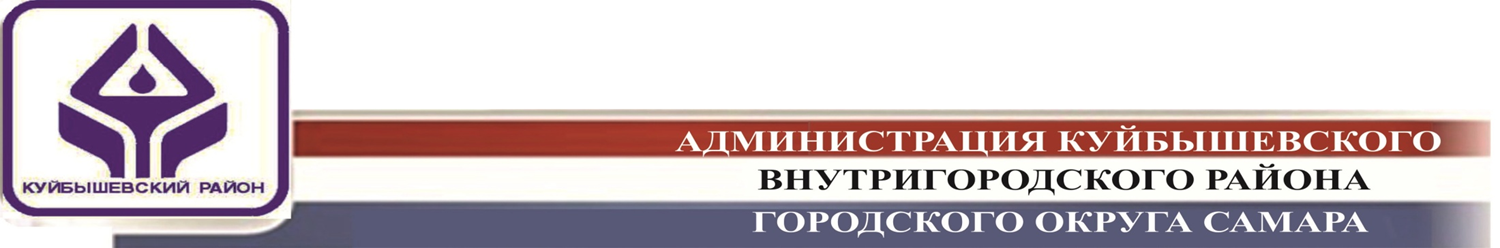 1 квартал 2018 года
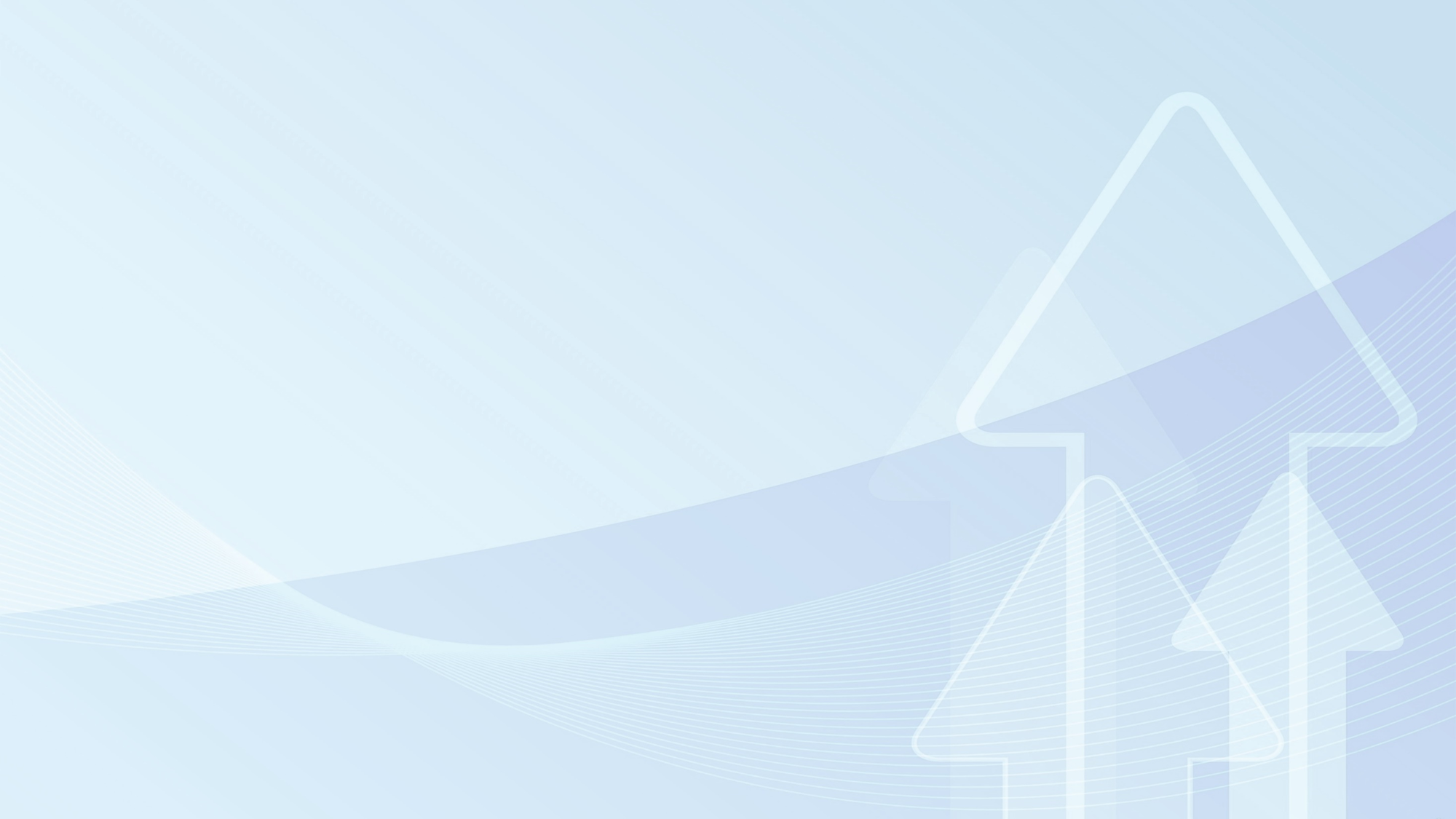 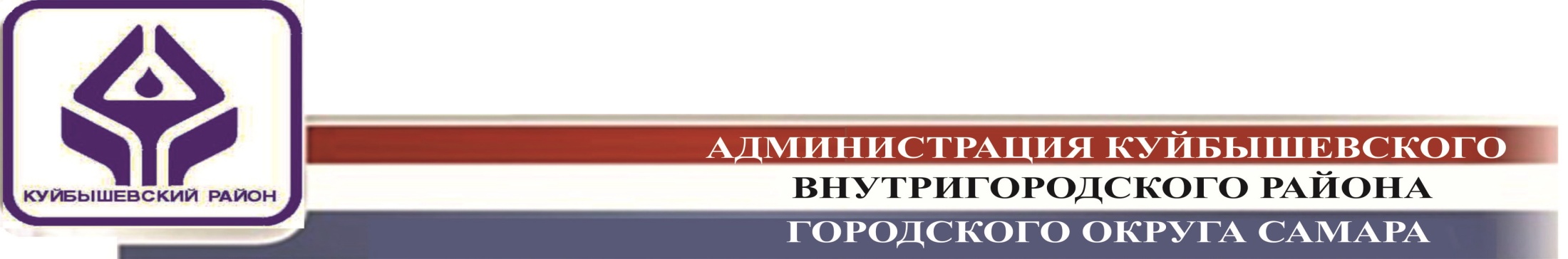 СТРУКТУРА ДОХОДОВ БЮДЖЕТА  НА 2018 ГОД
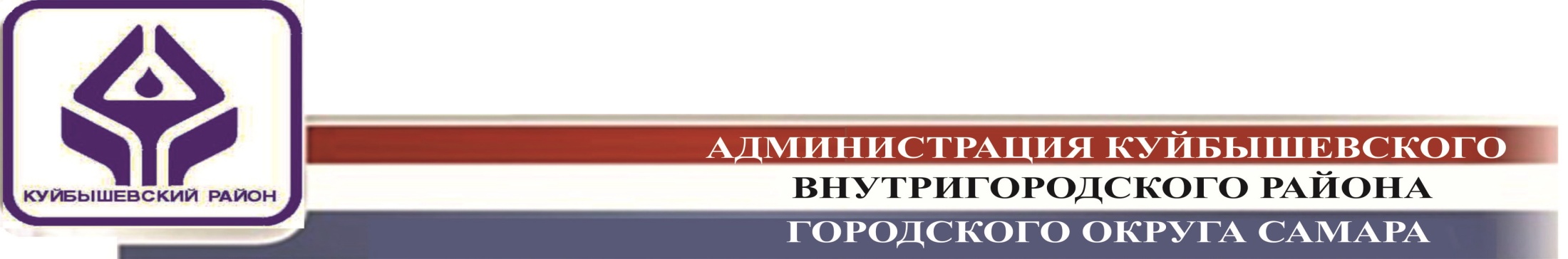 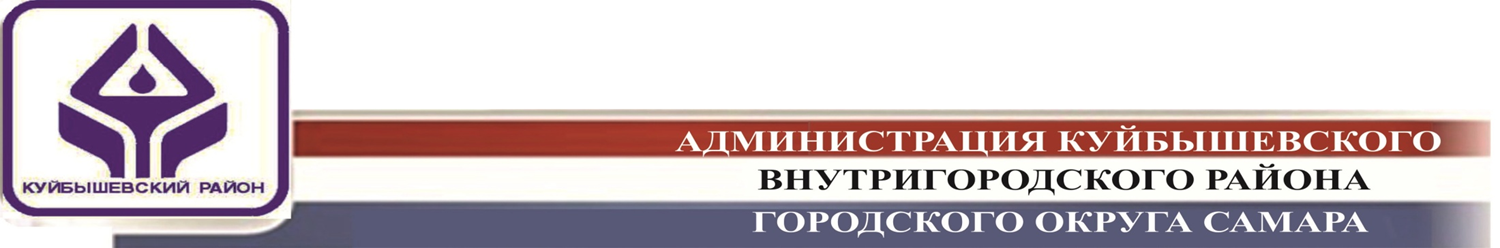 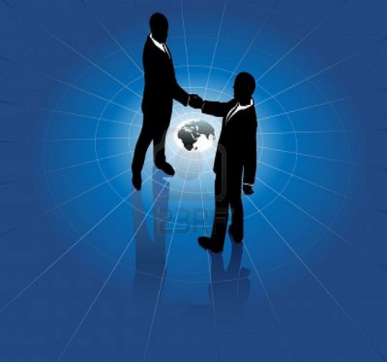 С целью исполнения бюджета района Администрацией Куйбышевского внутригородского района приняты меры, направленные на повышение собираемости, сокращение недоимки и мобилизации дополнительных доходов:
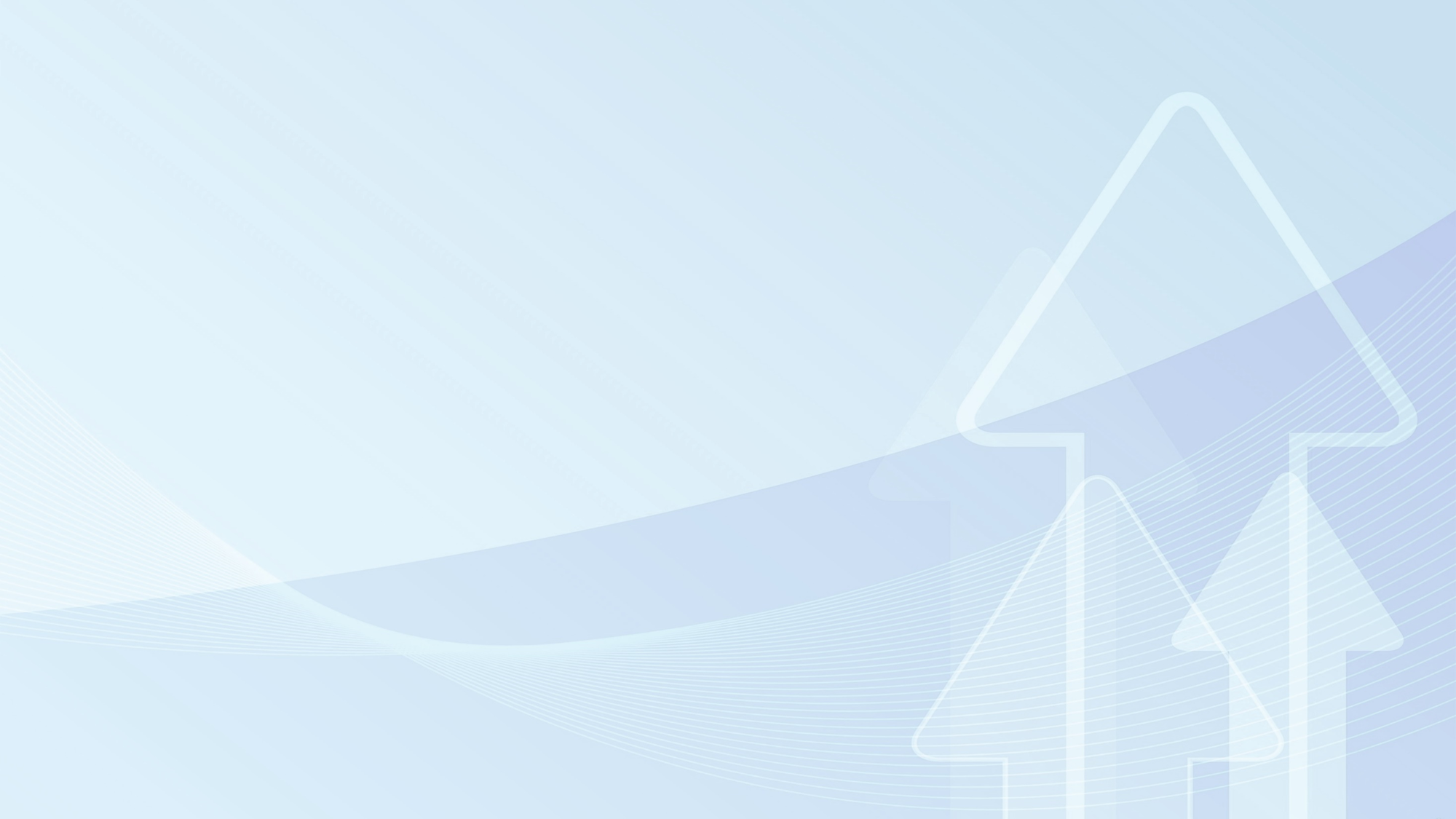 проведено 3 заседания Комиссии по повышению эффективности использования бюджетных средств и увеличению поступлений налоговых и неналоговых доходов бюджета Куйбышевского внутригородского района городского округа             	                      Самара, на которые были приглашены 35 организаций, 68                                                       		     физических лиц, имеющих задолженность по 			   имущественным налогам. Из них, заслушано 12 			   юридических и 14 физических лиц - налогоплательщиков, 		   имеющих общую задолженность 4 457,4 тыс. руб. (3 886,8 тыс. руб. по земельному налогу, 570,6 тыс. руб. по налогу на имущество). В результате проведённой работы в бюджет городского округа Самара поступила задолженность в сумме 3 478,7 тыс. руб. 
продолжает свою работу горячая линия по собираемости налогов, проводится информационно - разъяснительная работа с жителями района, направленная на повышение налоговой грамотности населения.
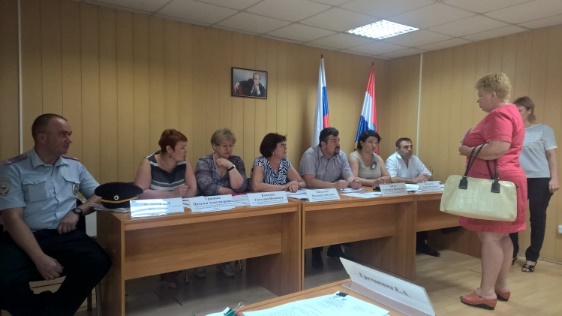 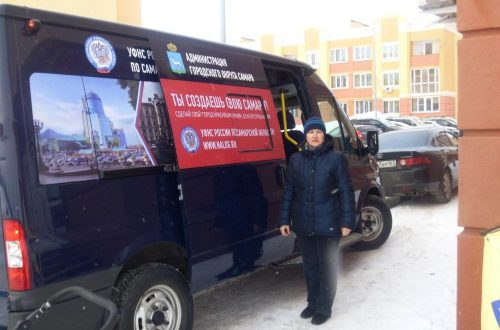 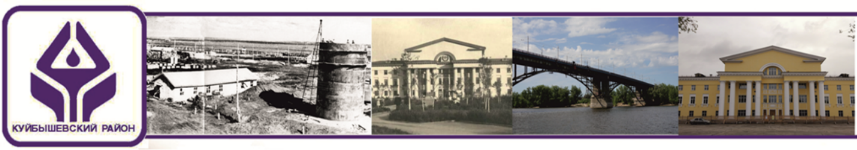 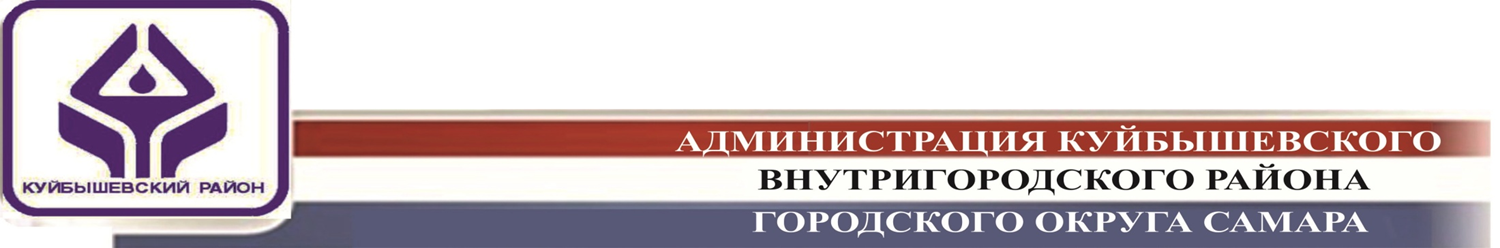 Структура расходов бюджета за 1 квартал 2018 года
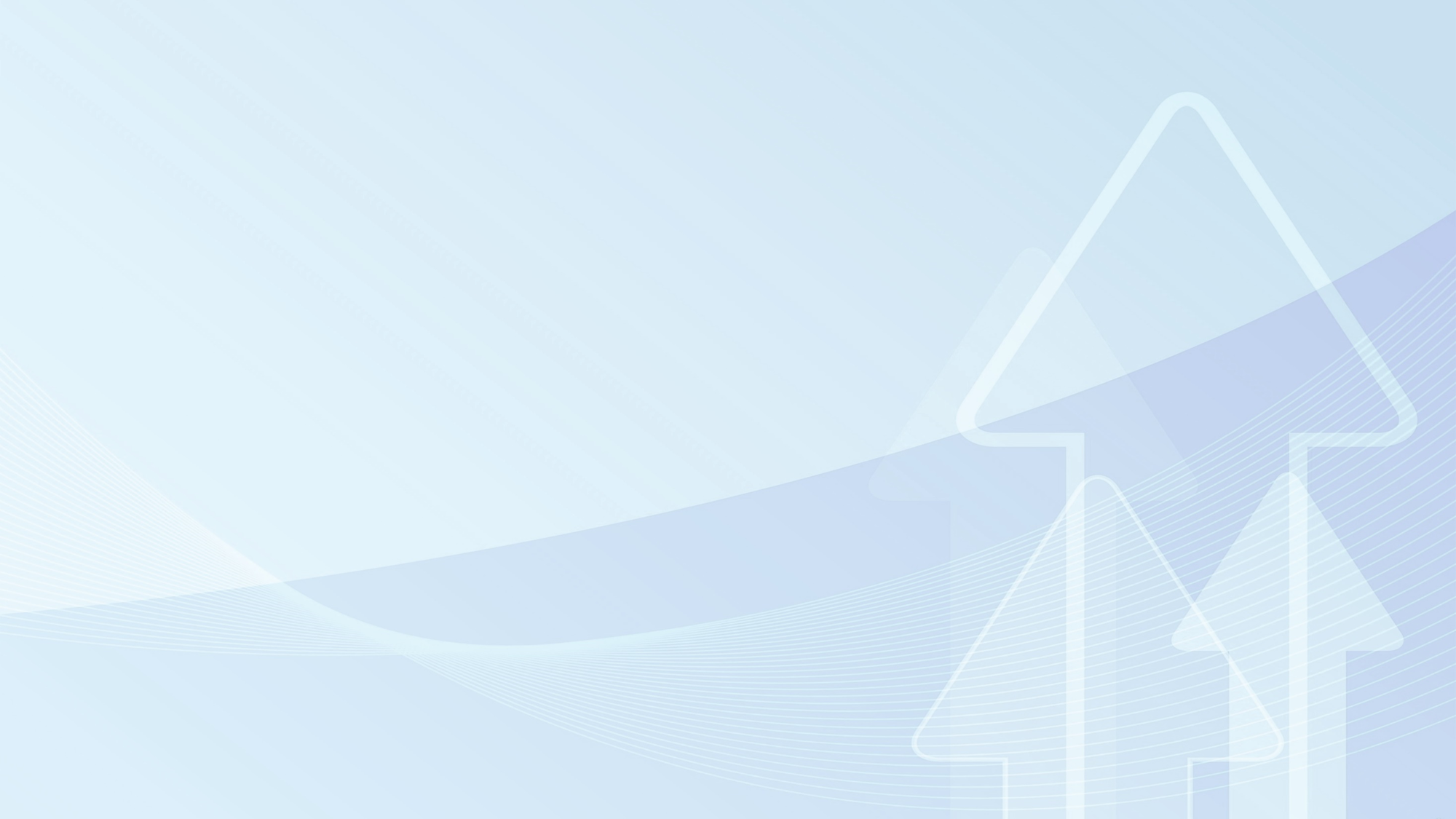